平成30年度　九州トランポリン連盟第 2 回　理 事 会
平成31年4月5日（金）
霧島市体育館　会議室
次　　　　第１、あいさつ２、報告事項　（１）平成30年度　九州体操協会　理事会報告　（２）平成30年度　行事報告　（３）平成30年度　決算報告３、審議事項　（１）役員改選の件　（２）平成31年度　行事計画　（３）平成31年度　予算案　（４）全九州選手権大会競技会の件　　（５）九州シャトル競技大会　参加費の件　（６）コーチ研修会費の件４、その他　　※全日本トランポリン競技ジュニア選手権大会の件　　　　　　　　　５、連絡事項
１、会長あいさつ　２、報告事項　　（１）九州体操協会理事会報告　　　 ①国体関連　
　　　　 新体操男子・トランポリン隔年開催は無
　　　　 日本スポーツ協会の返事待ち
　　　 ②九州ブロック国体予選
　　　　　　　兼　第２回九州ﾄﾗﾝﾎﾟﾘﾝ競技選手権大会の件



　　　　※フライトタイム測定機、採点システム　…　貸出（連盟）
2019年　第74回国民体育大会　第39回九州ブロック大会体操競技日程

場　所	佐賀県総合体育館（小競技場）　
　　　　　　佐賀市日の出1-21-15　　　
期　日	2019年7月12日(金)		　　　 期　日	2019年7月13日(土)		
13：00～15：00　公式練習（小競技場）　　　　 9：00～ 9：50　練習
14：00～15：00　審判会議	　　　　　　　　 10：00～12：00　予選
15：30～16：30　監督会議	　　　　　　　　 13：00～14：30　決勝
16：30～	　　　 開会式	　　　　　　　　 15：00～	　　　閉会式
	　　　　次　第			　　　　　　　　次　第
	　　　　 1.開式通告			　　　　1.開式通告
	　　　　 2.開会宣言			　　　　2.成績発表・賞状授与
	　　　　 3.優勝杯返還			　　　　3.予選通過県発表
		4.会長挨拶			　　　　4.会長挨拶
		5.歓迎のことば			　　　　5.閉会宣言
		6.選手宣誓			　　　　6.閉式通告
		7.閉式通告			　　　　7.選手退場
		8.表彰			
		9.選手退場
（２）行事報告
3/30
～4/1
（３）決算報告
平成31年度　繰越金額　96,437円
３、審議事項（１）役員改選の件　…　下記組織図にて承認されました。
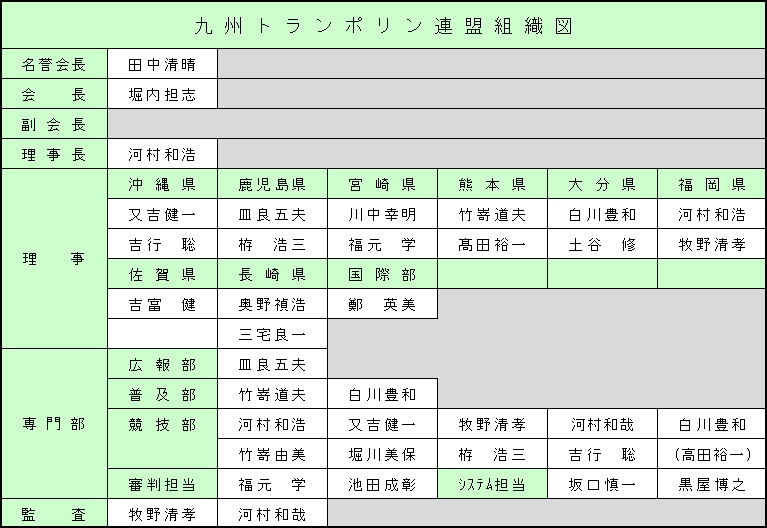 （２）行事計画　…　承認されました。
（３）予 算 案　…　承認されました。
（４）全九州競技選手権大会　  1）ミドルクラスの件　…　2020年度より廃止で承認されました。　　2）参加費変更の件　　…　4,000円　　　　　　　　　　　　　　 ⇒ 5,000円(内500円/連盟登録費）承認されました。　　3）参加人数の件　　　　第13回大会参加人数/223名 － ﾐﾄﾞﾙｸﾗｽ/41名 ＝ 180名　　　　第14回以降の参加人数は、200名を超すようになって再度検討する。　　　　（５）大会時期はいつがベストか？　　・4月 or 10～11月か、各県持ち帰り希望日を検討する。　（６）コーチ研修会の件　　・参加費/2,000円　当日徴収とする。
（７）全日本ジュニア選手権大会　帯同審判の件　　　　①新規参加クラブでは帯同審判は困難である。　　②九州ブロックに２種・１種の審判員が合計で７名いるが、内３名は開催県　　　でスタッフとなる。　　　また、スタッフ不足なので、他県にも協力要請している現状がある。　　③審判費用は全参加選手で均等割りし負担する事が最善策である。　　④このような帯同審判制については最低２年前には告知して、勉強し２種審　　　判資格受講する期間を設けるべきである。　　　以上を福井委員長に連絡し、ジュニア競技部に意見して頂く。　　　　　　　　　　　　　　　　　　　　　　　　　　　　　　　　　　以上